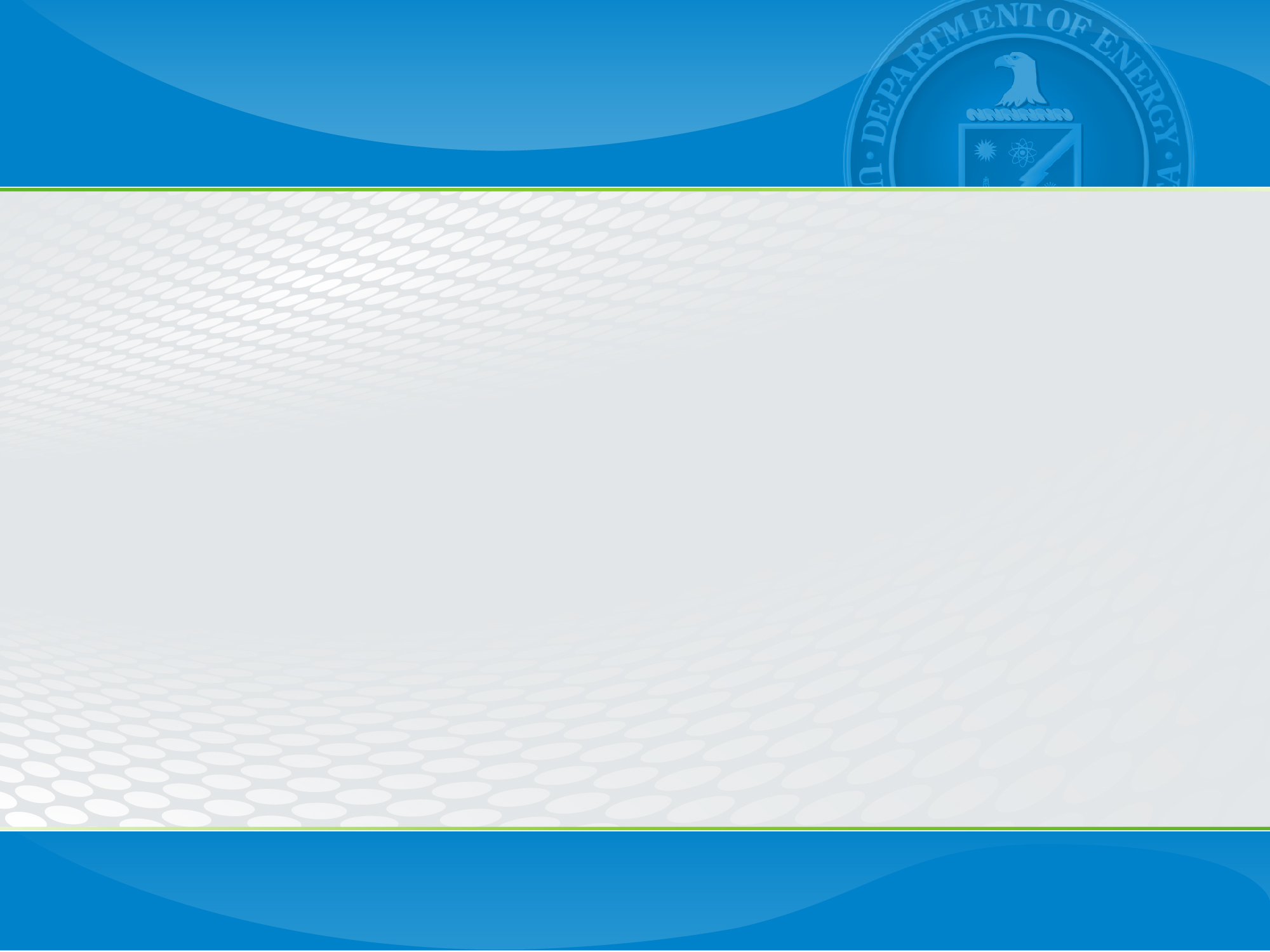 OFFICIAL USE ONLY
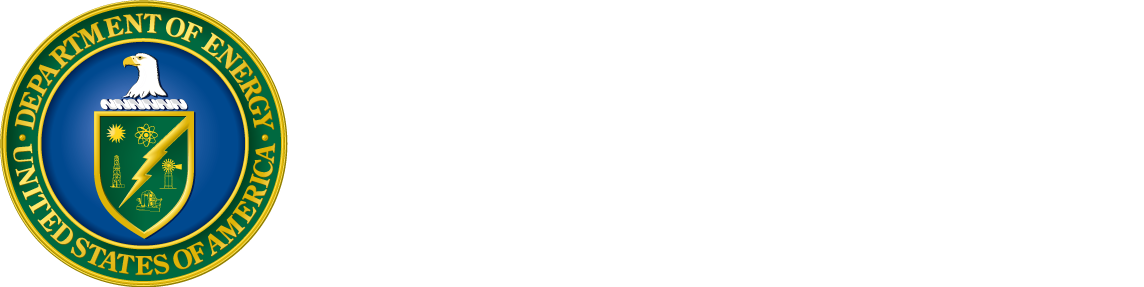 BDP : Vision
Vision : DOE-BDP platform will provide a centralized data lake solutions with an ability to aggregate a variety of real-time and predictive data analytics.
Controlled Unclassified Information (CUI) Integrated Project Team (IPT) 
Kickoff Meeting
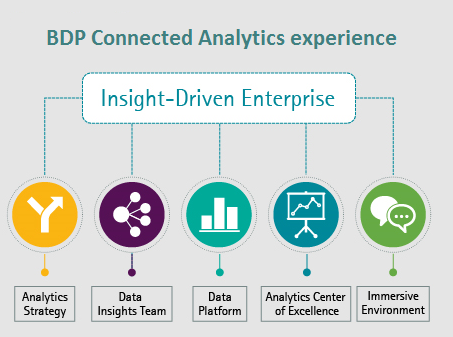 UNCLASSIFIED /OFFICIAL USE ONLY
CUI IPT Kick-off Meeting 
Agenda
1
Introductions and IPT Membership
Statement of Objective
2
3
Key Background Information
Introductions - CUI IPT Membership
Name, Representing Office
Jayne Faith 			OE, Lead IPT
Angela Houston 		FE 
Phillip Keim			FE-17 
Christina Pak 		GC-53 
Lori Isom 			ID 
Michelle Miles 		IM-24 
Brooke Dickson	 	IM-40 
Jeff Toquinto 		IM-60 
Rick Ferrell 			IN 
Austin Henderson 		NA-IM 
Solita Greene 		NE 
Stephen Pellegrino 		NE-21 
Maria Levesque 		OCIO, Records 				Management
Steven Sylvester 		Access 					Control Services
Name, Representing Office
Greg Sisson  (Co-Chair) 	Deputy CISO, IM
Michael Bodin, (Co-Chair) 	NNSA 
Linda Ruhnow 		AU-50 
Lesley Nelson-Burns 		AU-61 
Phil Knopp 			CF-40 
Ken Hunt 			IM 
Mister McDonnell 		EA 
Carrianne Zimmerman 	EA 
Keith Rapoza		EIA 
Jeanne Beard 		EM 
Robert Ganaway 		EM 
Larry Barela	 		FE-SPR 
Mary Dixon 			FE, Lead IPT
Stacy Byrd 			OE-1.1 
Michael Coe 		OE
Name, Representing Office
Bronwyn Bunch 	SC 
Eric Gilbert 		SC 
Marc Jones 		SC 
Tom Harper 		NLCIO Policy 				Advisor
Subject Matter Experts 
Michael Greene 	EA National 				Training Center 
Steve Guerrero 	EA National 				Training Center 
Rachel Mack	MA; Directives 
Lita Heim 		NA-IM
Objective
Create a Department-wide CUI policy that meets Executive Branch requirements:
Executive Order (EO) 13556 Controlled Unclassified Information 
Implementing Regulation 32 CFR Part 2002
Target Completion Date: End of Calendar Year 2020
Implementation activities (instructions, guidance, training materials etc.) are outside of the scope of this IPT
Background Information and Resources
The National Archives and Records Administration (NARA) was designated by EO 13556 as the Executive Agent for CUI implementation  
Key Documents for review:
EO 13556 Controlled Unclassified Information 
32 CFR Part 2002
2011 DOE Compliance Plan
CUI IPT Orientation Document
VA and Department of Commerce policy documents
Guidance, policy documents, and reporting instructions can be found on the NARA site at: https://www.archives.gov/cui/registry/policy-guidance